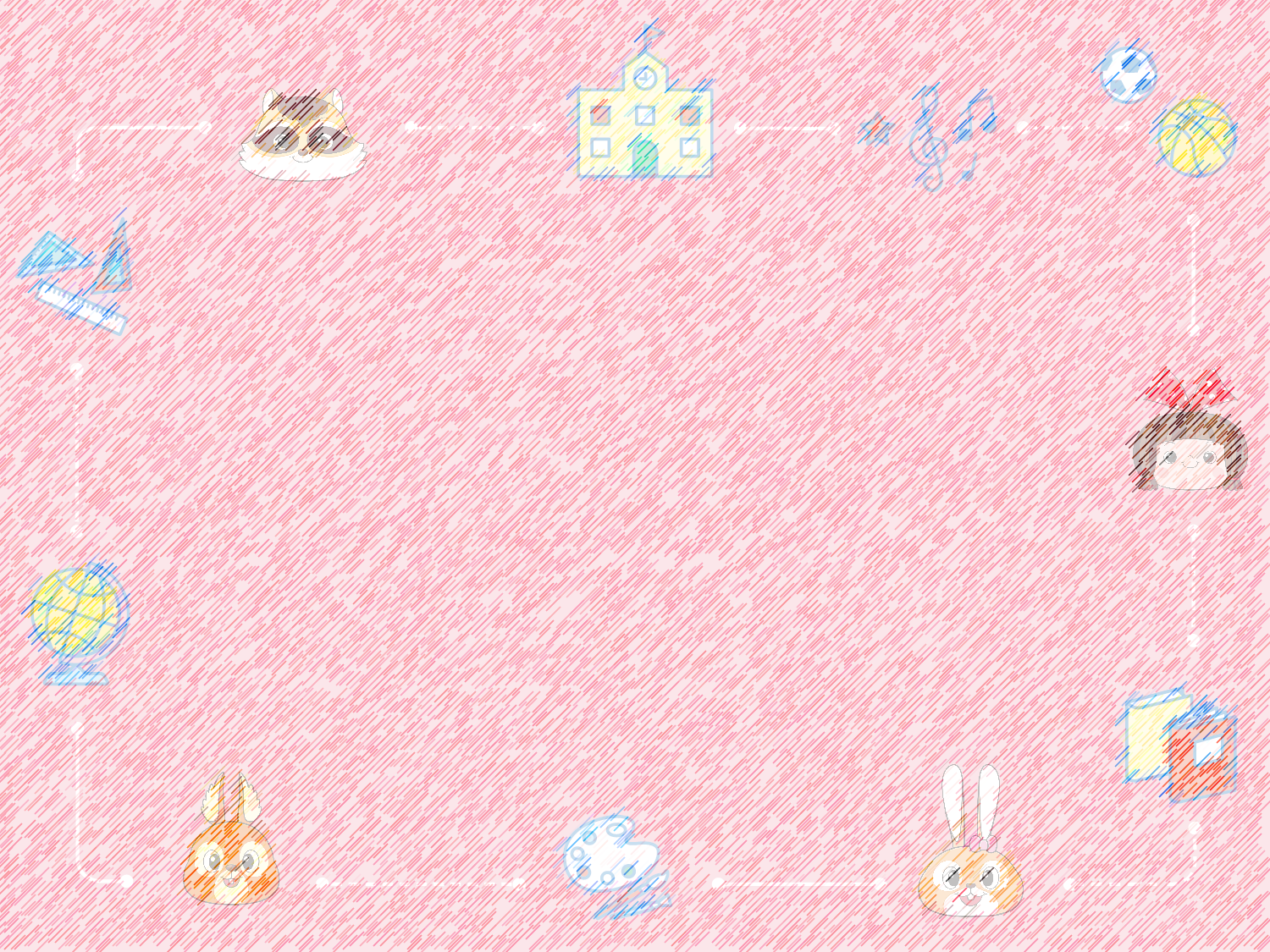 生活課
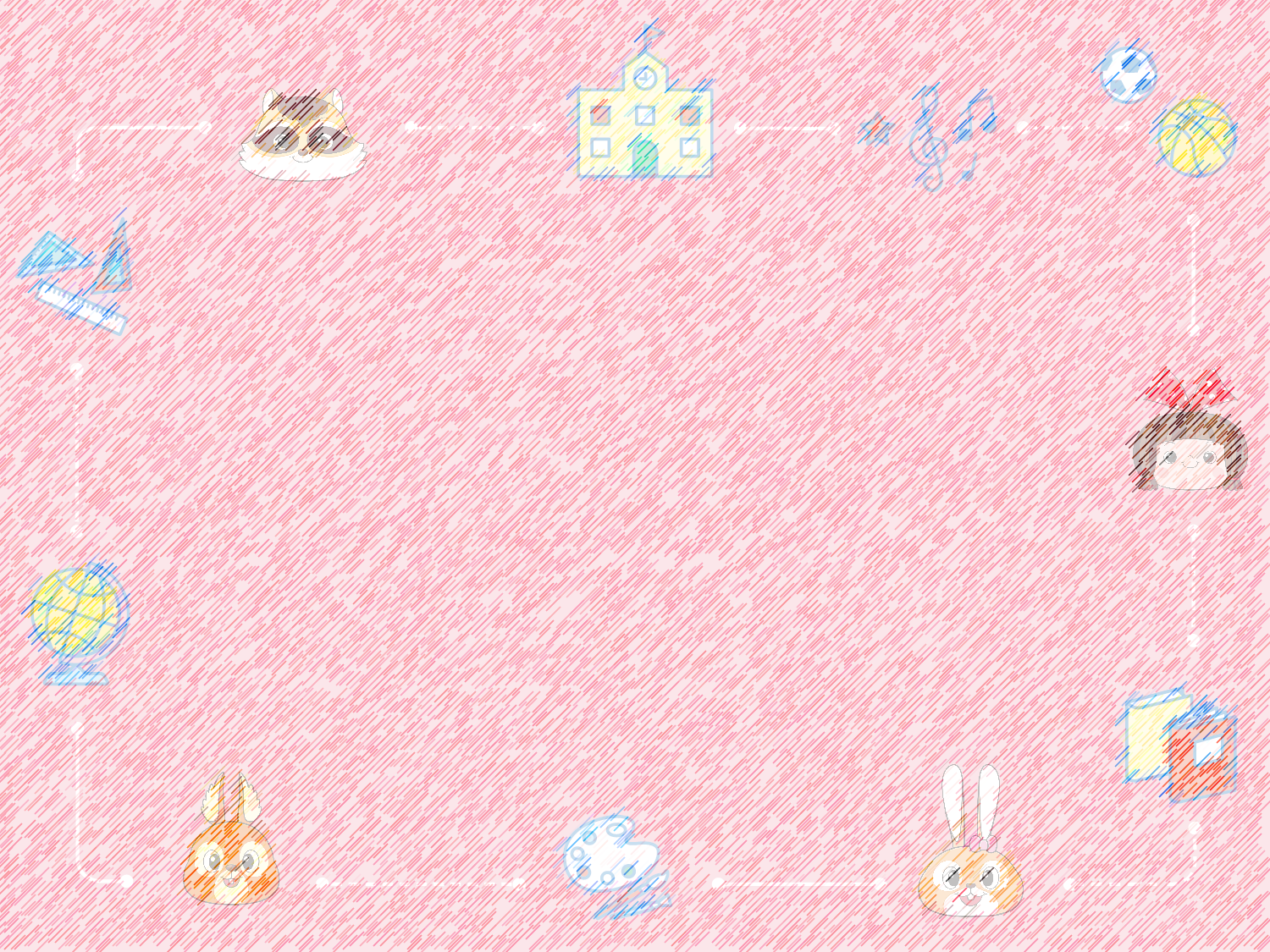 (一)、
【愛護生命的故事】
愛的傳達 不需言語連結:
https://youtu.be/Z6r9U5QfrgU?list=PLc0ByJxwA-jhkBs4xnocErMG_vXjhzXdM
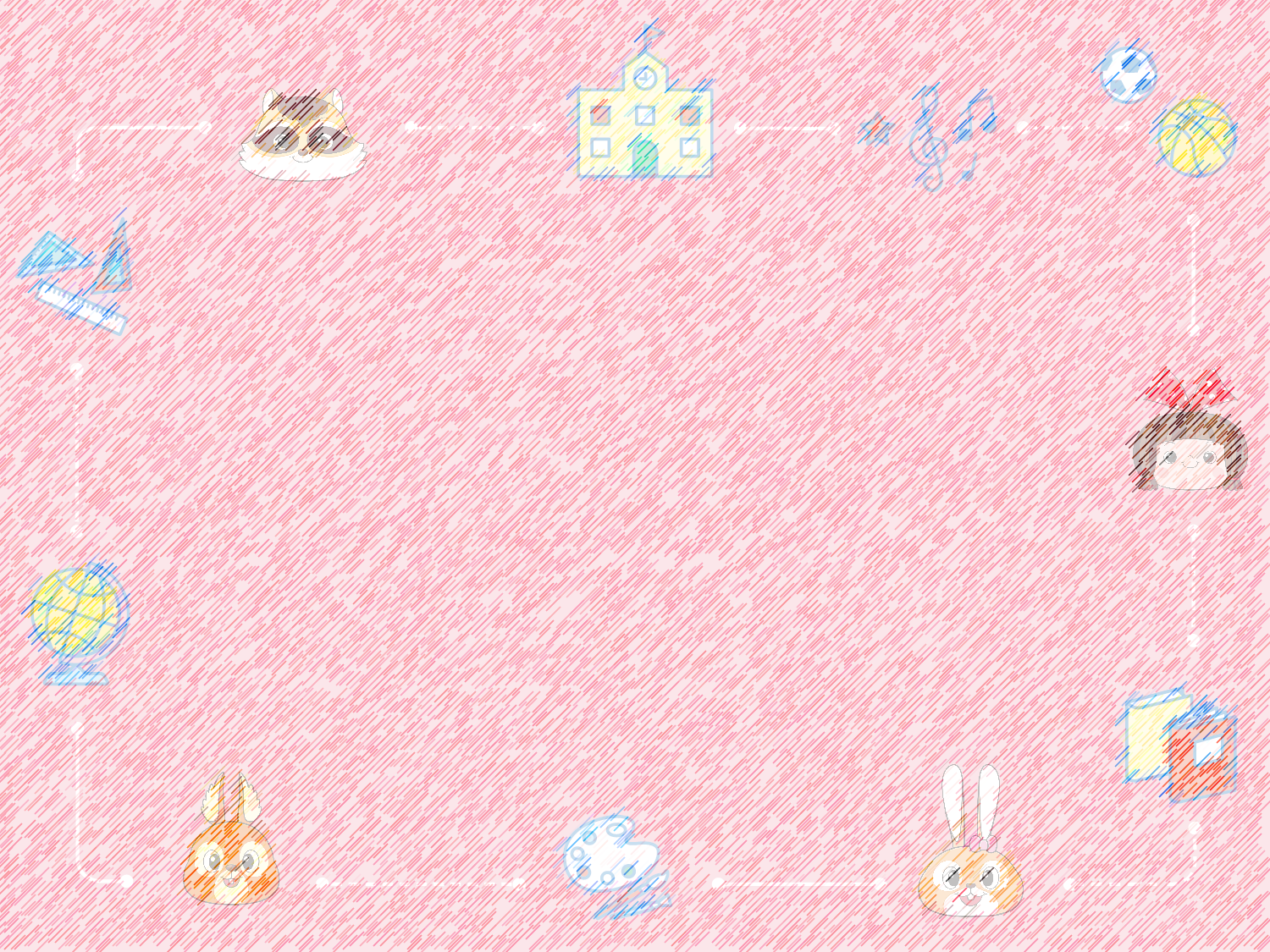 下課了。